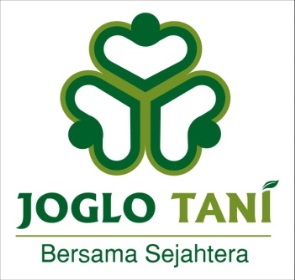 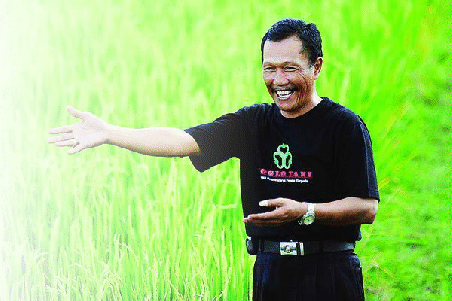 PEMBERDAYAAN MASYARAKAT 
BERBASIS KEARIFAN LOKAL
Membangun Indonesia dengan Pertanian Berkelanjutan
Oleh : TO. Suprapto (082223331957)
JOGLO TANI, Mandungan 1, Margoluwih, Seyegan, Sleman, Yogyakarta
Dewi/Dedi Kampung Raja Mapan
Desa Wisata, Desa Digital, Kawasan Masyarakat Pertanian Unggulan, Rakyat Sejahtera,  Mandiri Pangan
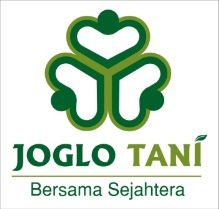 Pengertian
DEWI/DEDI KAMPUNG RAJA MAPAN 
Dewi	    : Desa Wisata
Dedi 	    : Desa Digital
Kampung  : Kawasan Masyarakat Pertanian 
                    Unggulan 
Raja 	     : Rakyat Sejahtera
Mapan 	     : Mandiri Pangan
1
Dewi/Dedi Kampung Raja Mapan
Desa Wisata, Desa Digital, Kawasan Masyarakat Pertanian Unggulan, Rakyat Sejahtera,  Mandiri Pangan
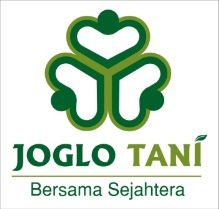 Visi Misi
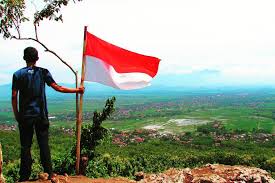 Visi : Kemerdekaan
 Misi : Kedaulatan Pangan
2
Dewi/Dedi Kampung Raja Mapan
Desa Wisata, Desa Digital, Kawasan Masyarakat Pertanian Unggulan, Rakyat Sejahtera,  Mandiri Pangan
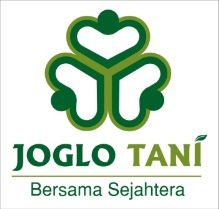 Potensi
Indonesia negara agraris.
Mayoritas penduduk hidup dari pertanian.
Aneka ragam hayati melimpah.
Sumber daya alam sangat mendukung
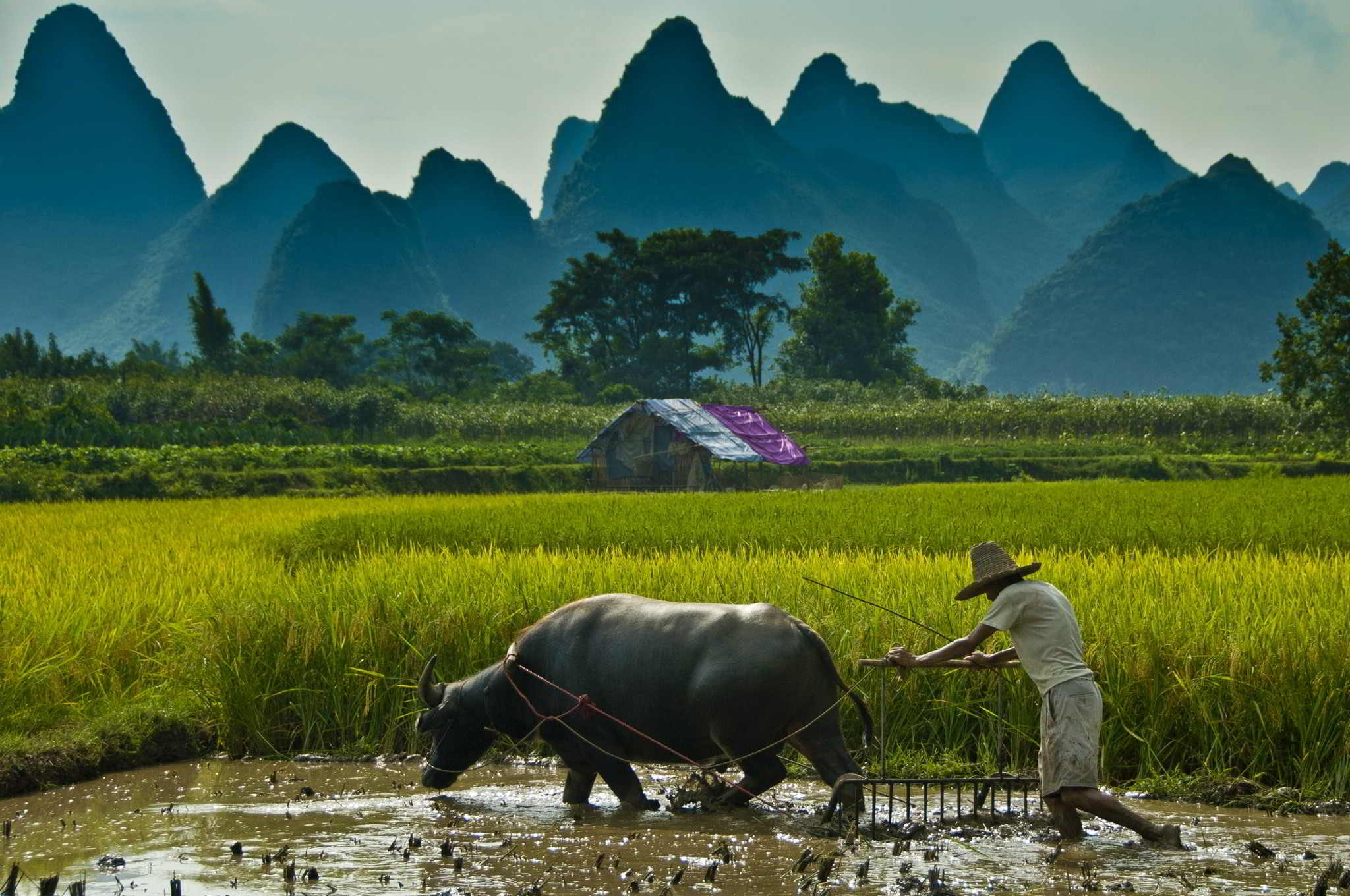 3
Dewi/Dedi Kampung Raja Mapan
Desa Wisata, Desa Digital, Kawasan Masyarakat Pertanian Unggulan, Rakyat Sejahtera,  Mandiri Pangan
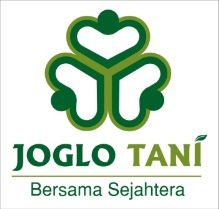 Tekanan Petani
1. Ekonomi
2. Alam
3. Sosial
4. Budaya
5. Global
6. Kebijakan
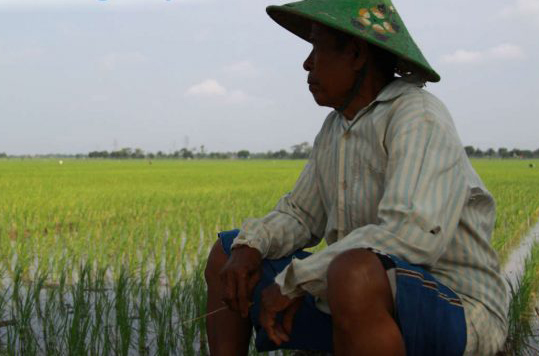 Posisi Petani 
Semakin Jauh dengan 
Sumber Daya Alam 
Semakin Jauh dengan 
Konsumen
4
Dewi/Dedi Kampung Raja Mapan
Desa Wisata, Desa Digital, Kawasan Masyarakat Pertanian Unggulan, Rakyat Sejahtera,  Mandiri Pangan
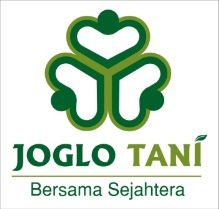 Pentingnya membangun Indonesia
Dengan Pertanian Berkelanjutan
1. Apa yang dibangun?
2. Siapa yang dibangun?
3. Dimana Kita membangun?
4. Kapan mulai membangun?
5. Bagaimana cara membangun?
5
Dewi/Dedi Kampung Raja Mapan
Desa Wisata, Desa Digital, Kawasan Masyarakat Pertanian Unggulan, Rakyat Sejahtera,  Mandiri Pangan
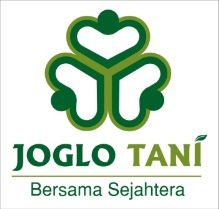 Apa Yang Dibangun
“Pertanian”
Ikut campur tangan manusia terhadap Budidaya yang produktif dan optimal
“Berkelanjutan”
Pra Budidaya s/d Pasca Budidaya
(Hulu sampai Hilir) dikelola oleh Pemerintah
6
Dewi/Dedi Kampung Raja Mapan
Desa Wisata, Desa Digital, Kawasan Masyarakat Pertanian Unggulan, Rakyat Sejahtera,  Mandiri Pangan
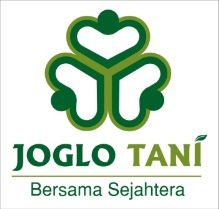 Siapa Yang Dibangun
“5 Modal Dasar”
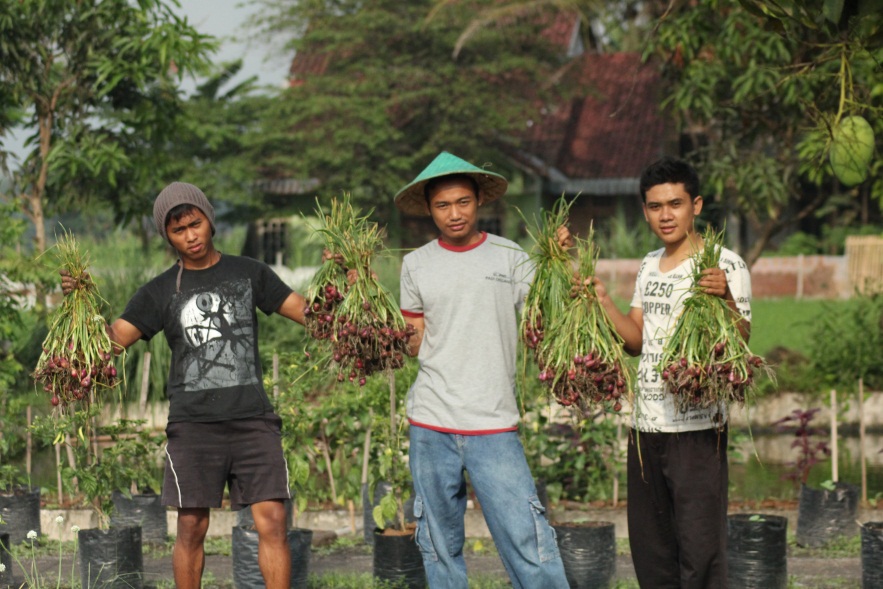 1. Sumber Daya Manusia
2. Sumber Daya Alam
3. Sosial
4. Fisik
5. Finansial
7
Dewi/Dedi Kampung Raja Mapan
Desa Wisata, Desa Digital, Kawasan Masyarakat Pertanian Unggulan, Rakyat Sejahtera,  Mandiri Pangan
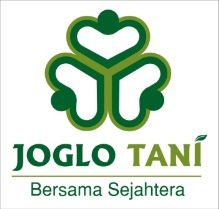 Dimana Kita membangun
“ Di Kota dan Des a
Seluruh Indonesia ”
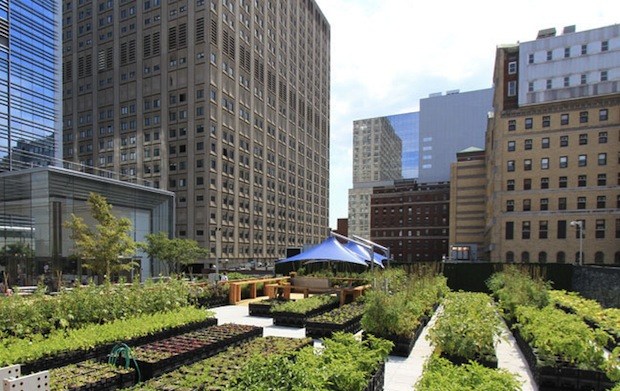 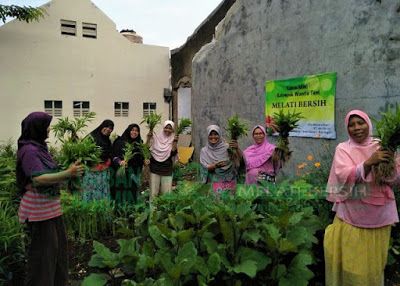 8
Dewi/Dedi Kampung Raja Mapan
Desa Wisata, Desa Digital, Kawasan Masyarakat Pertanian Unggulan, Rakyat Sejahtera,  Mandiri Pangan
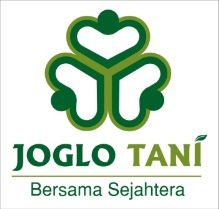 Kapan Kita membangun
“Membangun dari bawah
dan membongkar dari atas”
Rebah Tuntas
Rencana dari bawah, Tuntunan dari atas.
9
Dewi/Dedi Kampung Raja Mapan
Desa Wisata, Desa Digital, Kawasan Masyarakat Pertanian Unggulan, Rakyat Sejahtera,  Mandiri Pangan
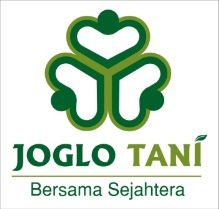 Sadar Diri
Membongkar masalah yang dihadapi
sehingga menjadi :
1. Kenal Diri
2. Tahu Diri
3. Mawas Diri
4. Harga Diri
5. Jati Diri
Rancang Bangun
Untuk bisa mempunyai
Harga Diri dan mempunyai
Jati Diri
10
Dewi/Dedi Kampung Raja Mapan
Desa Wisata, Desa Digital, Kawasan Masyarakat Pertanian Unggulan, Rakyat Sejahtera,  Mandiri Pangan
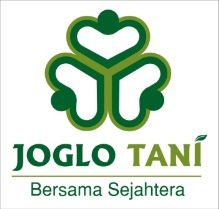 Bagaimana cara membangun Pertanian
Gerbang Dewi/Dedi Kampung Raja Mapan
Gerakan Pembangunan Desa Wisata, Desa Digital, Kawasan Masyarakat Pertanian Unggulan, Rakyat Sejahtera,  Mandiri Pangan
“Mulai dari Rumah Tangga”
11
Dewi/Dedi Kampung Raja Mapan
Desa Wisata, Desa Digital, Kawasan Masyarakat Pertanian Unggulan, Rakyat Sejahtera,  Mandiri Pangan
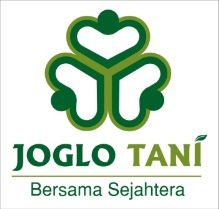 Program KRPL
Kawasan Rumah 
Pangan Lestari
Dengan melakukan :
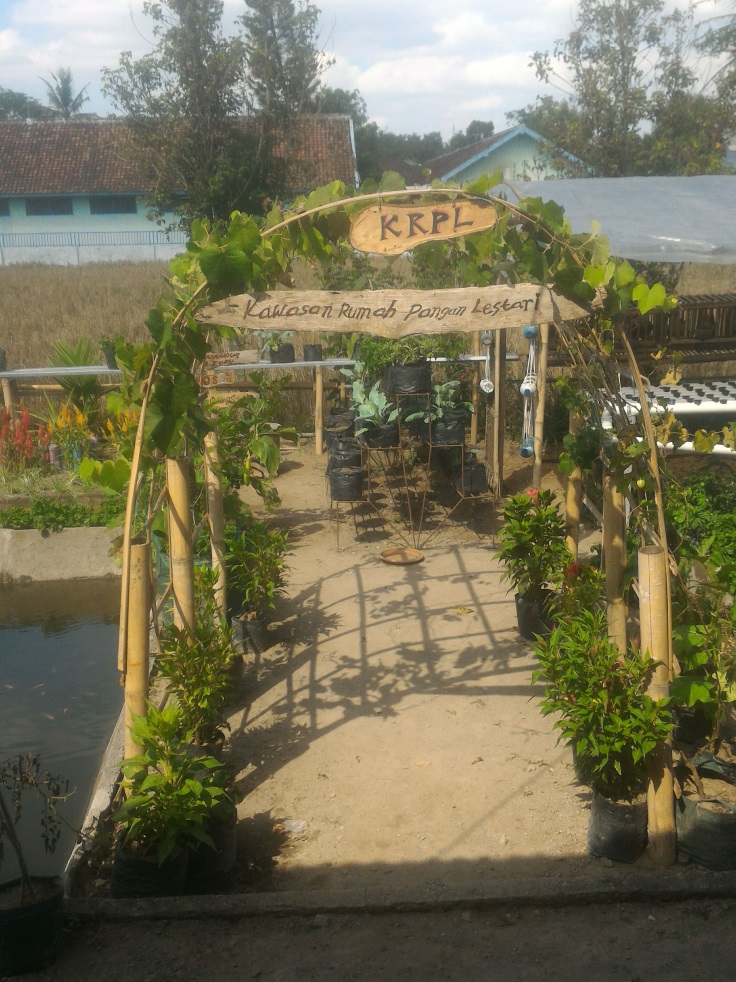 Tanam apa yang kita makan. 
Makan apa yang kita tanam.
1. Akar	  2. Batang
 3. Daun	  4. Bunga
 5. Buah	  6. Ikan
 7. Unggas	  8. Ternak Besar
12
Dewi/Dedi Kampung Raja Mapan
Desa Wisata, Desa Digital, Kawasan Masyarakat Pertanian Unggulan, Rakyat Sejahtera,  Mandiri Pangan
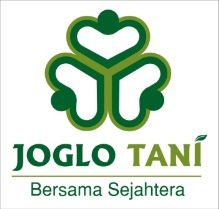 Program SAPTA PESONA
Lumbung Pangan (Karbohidrat, protein, hijauan)
Kebun bibit  (Plasma nutfah)
Media informasi (Dari, oleh dan untuk masyarakat)
Komunikasi (Dari rakyat ke pemerintah atau sebaliknya)
Klinik konsultasi ( Layanan Interaksi Masyarakat secara dua arah)
Edukasi (Bimbingan, Latihan dan Pemagangan)
Wisata  ( Wahana rekreasi / hiburan)
13
Dewi/Dedi Kampung Raja Mapan
Desa Wisata, Desa Digital, Kawasan Masyarakat Pertanian Unggulan, Rakyat Sejahtera,  Mandiri Pangan
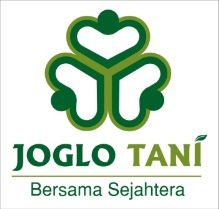 “ Bisa Tanam 
Mengapa harus Membeli ”
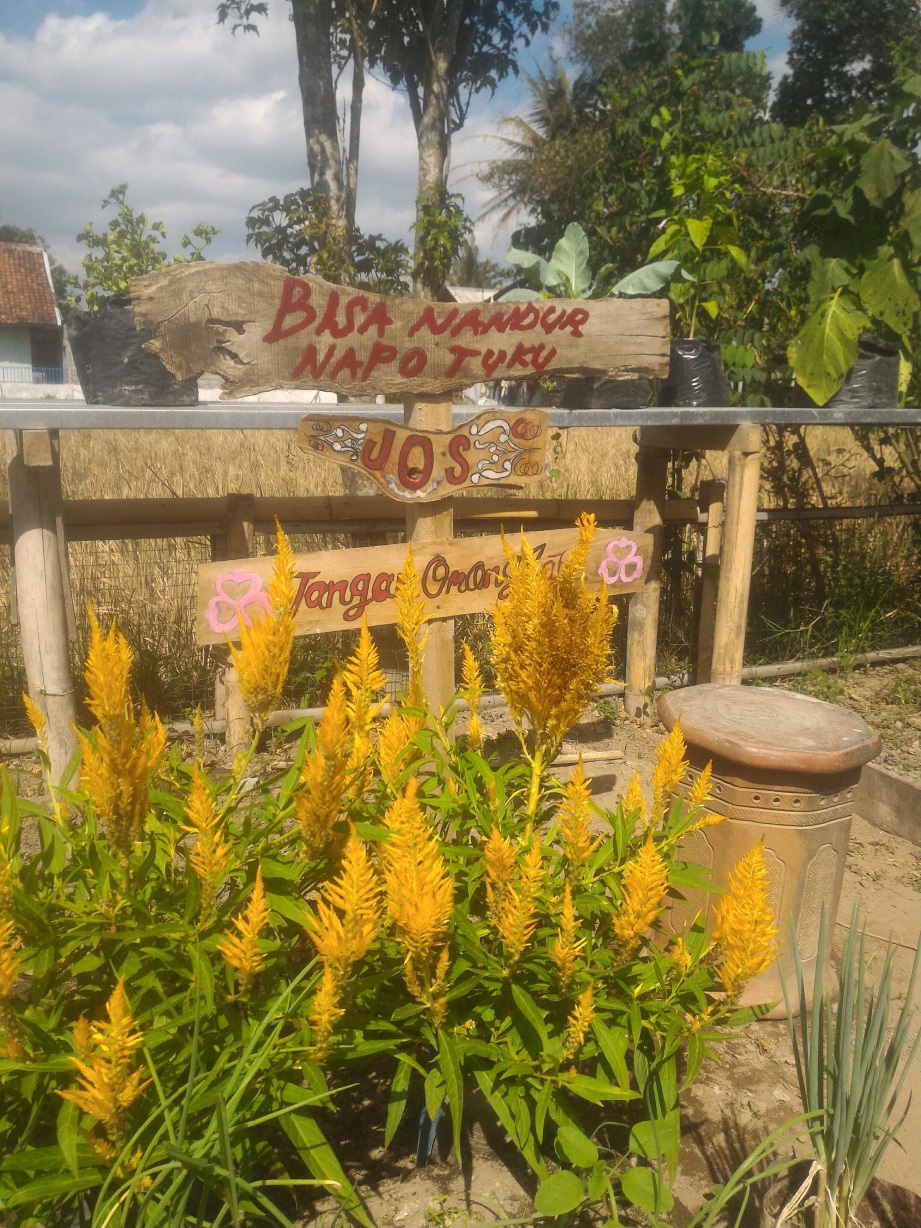 Inilah 
Daulat 
Pangan
14
Dewi/Dedi Kampung Raja Mapan
Desa Wisata, Desa Digital, Kawasan Masyarakat Pertanian Unggulan, Rakyat Sejahtera,  Mandiri Pangan
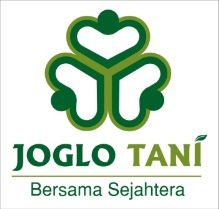 Membangun Kelompok
1. Kelompok Primer
Kumpulan Petani Pelaku Budidaya
2. Kelompok Sekunder
Kumpulan petani yang menyediakan
sarana prasarana dan bertanggung jawab menjamin pasar dan pemasarannya (BUMP/BUMDesa)
15
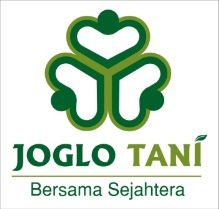 Dewi/Dedi Kampung Raja Mapan
Desa Wisata, Desa Digital, Kawasan Masyarakat Pertanian Unggulan, Rakyat Sejahtera,  Mandiri Pangan
TANTANGAN DAN PELUANG
Arah kebijakan Pemerintah Kaltim Menuju Kedaulatan Pangan
Potensi sumberdaya lahan, air, Plasma nutfah (kekayaan alam yang sangat berharga bagi kemajuan ilmu pengetahuan dan teknologi), mineral (organik), dan finansial
16
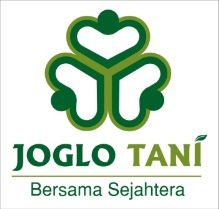 Dewi/Dedi Kampung Raja Mapan
Desa Wisata, Desa Digital, Kawasan Masyarakat Pertanian Unggulan, Rakyat Sejahtera,  Mandiri Pangan
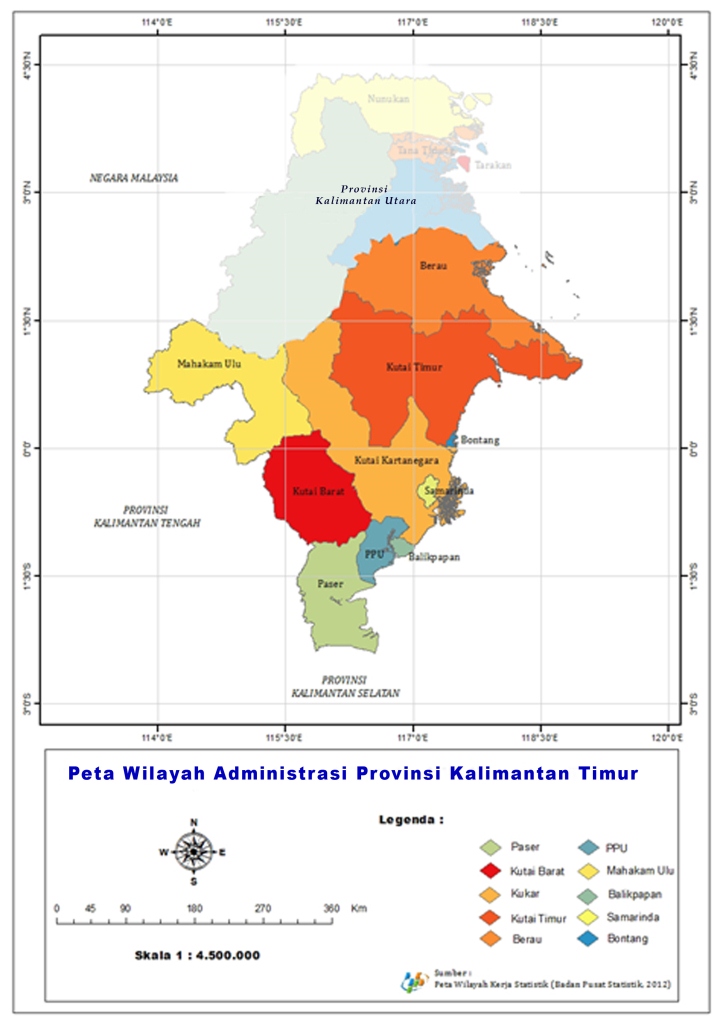 Inovasi pemerintah Kaltim  dengan melibatkan akademisi, pengusaha dan masyarakat tani, wujudnya apa  ?
17
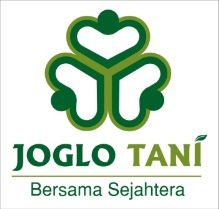 Dewi/Dedi Kampung Raja Mapan
Desa Wisata, Desa Digital, Kawasan Masyarakat Pertanian Unggulan, Rakyat Sejahtera,  Mandiri Pangan
Joglo Tani  Berpendapat : 
Perlunya  pengalaman dari berbagai daerah di Indonesia yang dapat diadopsi di Kalimatan Timur. 
“ Karena Besarnya potensi dari kearifan lokal di Kaltim dapat dimanfaatkan sebagai potensi alternatif pemanfaatan SDA untuk dijadikan sumber pangan masa depan yang berkelanjutan “
18
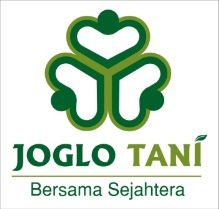 Dewi/Dedi Kampung Raja Mapan
Desa Wisata, Desa Digital, Kawasan Masyarakat Pertanian Unggulan, Rakyat Sejahtera,  Mandiri Pangan
Potensi Danau : 
Kegiatan produksi perikanan diintegrasikan tanaman pangan dan ternak seperti di Hulu Sungai Utara (Kalsel) dengan budidaya padi apung, ternak apung (Konsep Rawa ku Lumbung pangan ku)
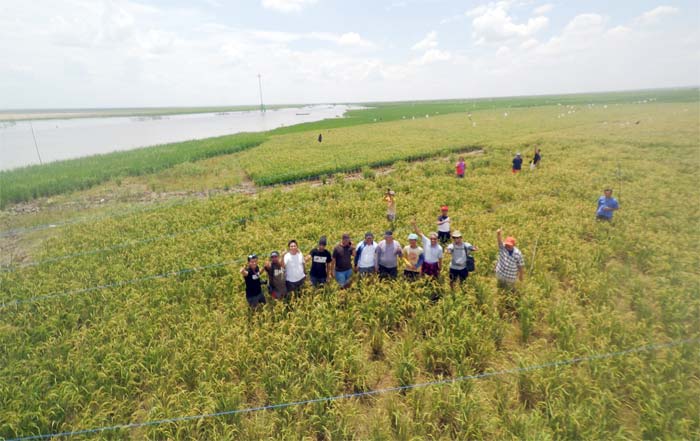 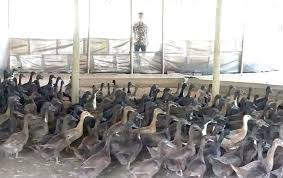 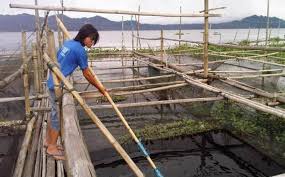 Keramba Ikan
Padi di Danau Semayang
Budidaya Bebek
19
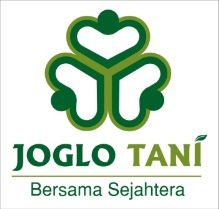 Dewi/Dedi Kampung Raja Mapan
Desa Wisata, Desa Digital, Kawasan Masyarakat Pertanian Unggulan, Rakyat Sejahtera,  Mandiri Pangan
Potensi Laut : 
Pengembangan usaha perikanan (tangkap dan budidaya), potensi rumput laut, rumpon ikan, bagan apung ikan (kepulauan Anambas, Riau), 
Konservasi Bakau dan  produksi hasil ikutannya (Cilacap, Jateng), 
Dan  pemanfaatan  pesisir pantai untuk lahan budidaya (pangan dan hortikultura) di Pantai Selatan, Yogyakarta
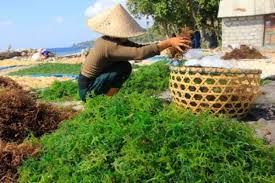 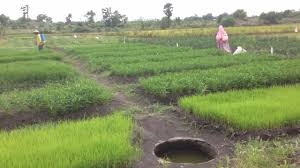 Tanam sayur di  pantai
Rumput  laut
20
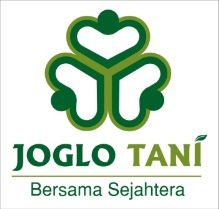 Dewi/Dedi Kampung Raja Mapan
Desa Wisata, Desa Digital, Kawasan Masyarakat Pertanian Unggulan, Rakyat Sejahtera,  Mandiri Pangan
Potensi Hutan : 
Pengembangan usaha di Kawasan hutan sebagai lumbung pangan untuk memberikan kehidupan masyarakat luas dengan memanfaatkan potensi produksi kayu tumpang sari dengan budiday lebah, jamur, pangan, palawija dan tanaman obat namun tetap menjaga ekosistim dan kelestarian hutan.
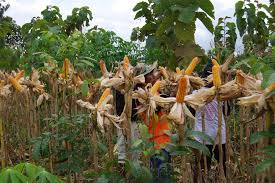 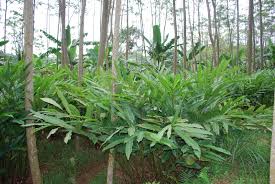 Sengon dan Kapulaga
Jati dan Jagung
21
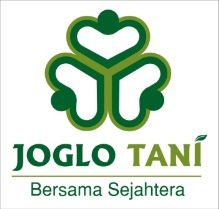 Dewi/Dedi Kampung Raja Mapan
Desa Wisata, Desa Digital, Kawasan Masyarakat Pertanian Unggulan, Rakyat Sejahtera,  Mandiri Pangan
Peran Akademisi : Pengembangan Penelitian (sains akademis) dan Penyuplai  kualitas SDM (calon petani era Revolusi 4.0) atau Petani yang sarjana / sarjana yang petani 
Peran Pengusaha : Pendukung pemodelan Usaha, Pemasaran dan permodalan (Toko Pertanian Mitra Rakyat /TOPMIRA) 
Peran Petani : Sebagai pelaku utama petanian dan menjadi petani ahli sekaligus manajerial usaha 
Peran Pemerintahan : Fasilitator dan pengambil kebijakan yang berbentuk regulasi atau proteksi (konteks perdagangan yang adil)
22
PENTINGNYA KITA MENJADI ORANG “ GILA “
“Karena orang bodoh kalah dengan orang pintar, orang pintar kalah dengan orang cerdas, orang cerdas kalah dengan orang beruntung, orang beruntung kalah dengan orang nekat, orang nekat kalah dengan orang GILA (Gagasan Ide Langsung Aksi)....”
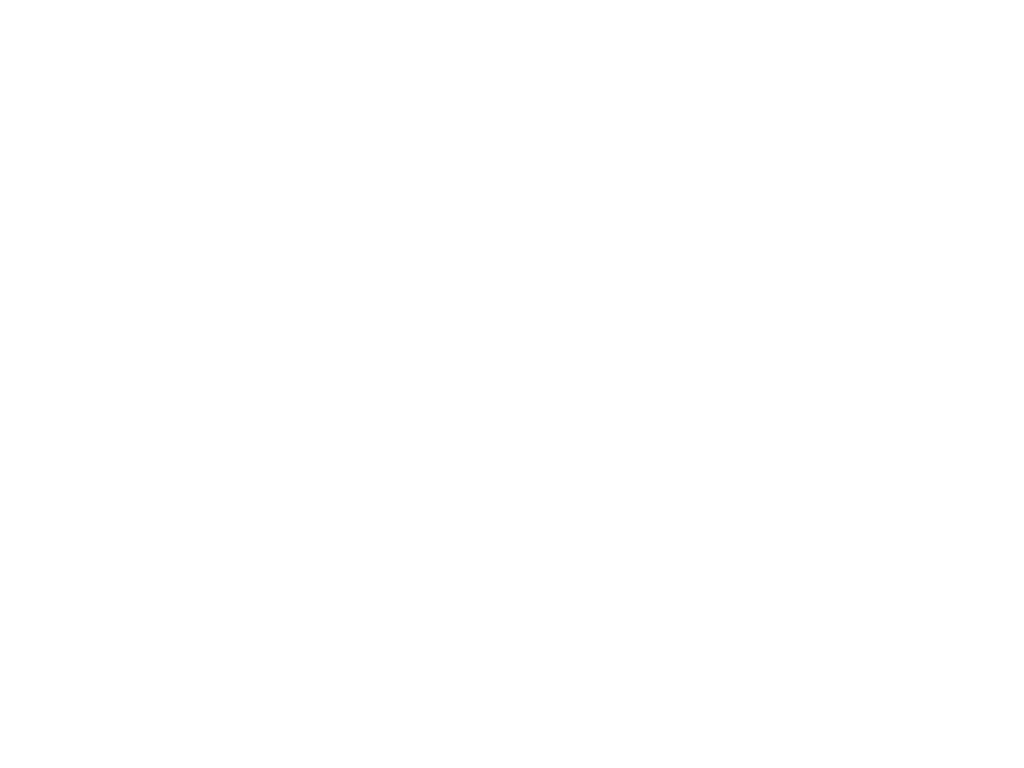 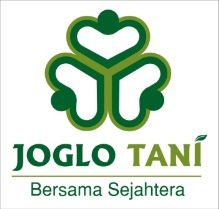 Terima Kasih
JOGLO TANI, Mandungan 1, Margoluwih, Seyegan, Sleman, Yogyakarta